1st International Conference of Iraqi Center for Cancer and Medical Genetics Research (ICCMGR-C1 /2024) 
 Oct.  29TH  - 30TH - 2024 Baghdad / IRAQ
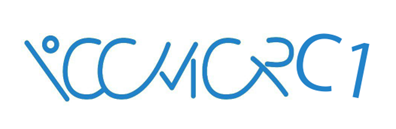 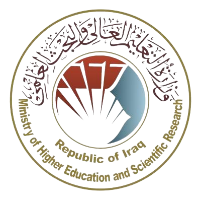 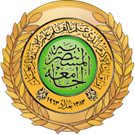 Title
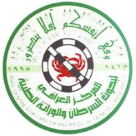 authors
Institution
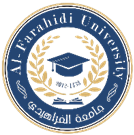 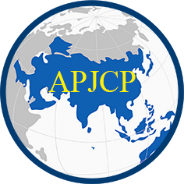 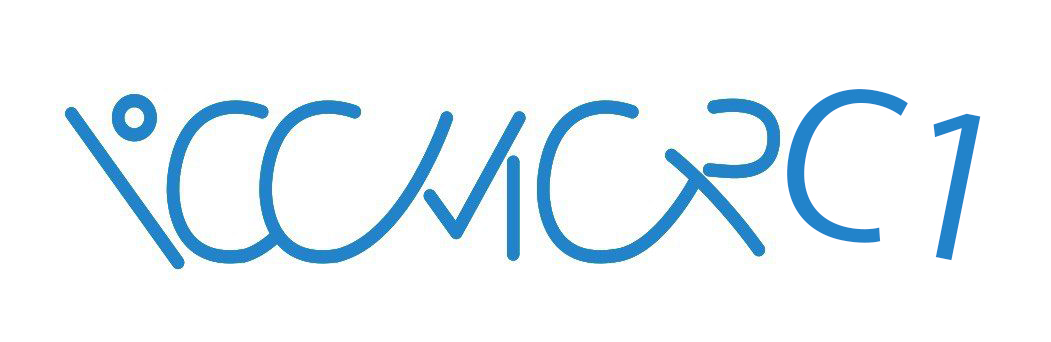 Introduction:
2
1st International Conference of Iraqi Center for Cancer and Medical Genetics Research (ICCMGR-C1 /2024) Oct.  29TH  - 30TH - 2024  Baghdad / IRAQ
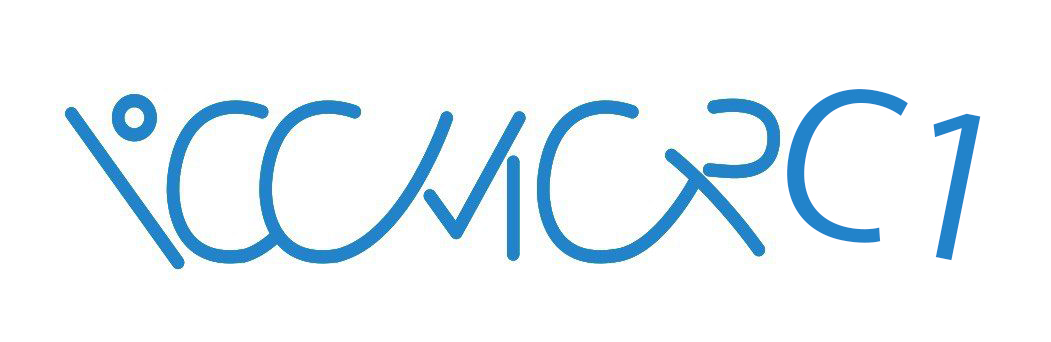 Background:
1st International Conference of Iraqi Center for Cancer and Medical Genetics Research (ICCMGR-C1 /2024) Oct.  29TH  - 30TH - 2024  Baghdad / IRAQ
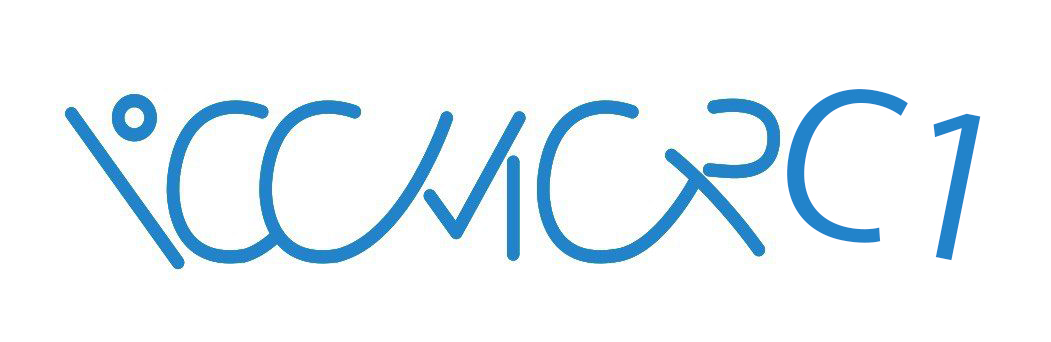 Aims:
4
1st International Conference of Iraqi Center for Cancer and Medical Genetics Research (ICCMGR-C1 /2024) Oct.  29TH  - 30TH - 2024  Baghdad / IRAQ
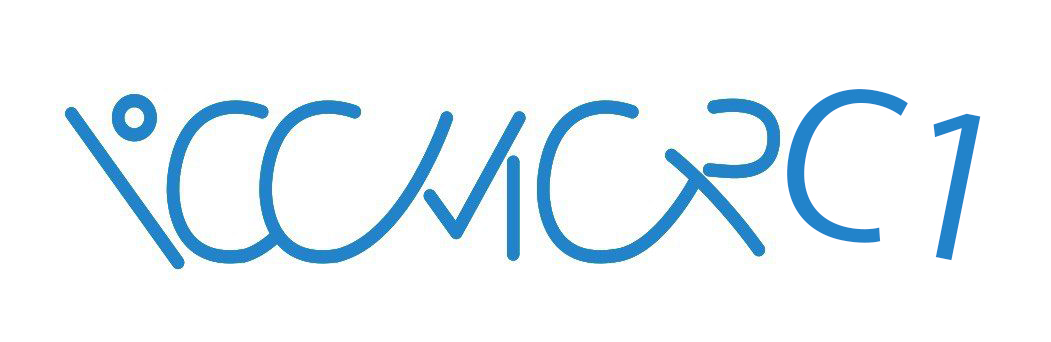 Methodology:
5
1st International Conference of Iraqi Center for Cancer and Medical Genetics Research (ICCMGR-C1 /2024) Oct.  29TH  - 30TH - 2024  Baghdad / IRAQ
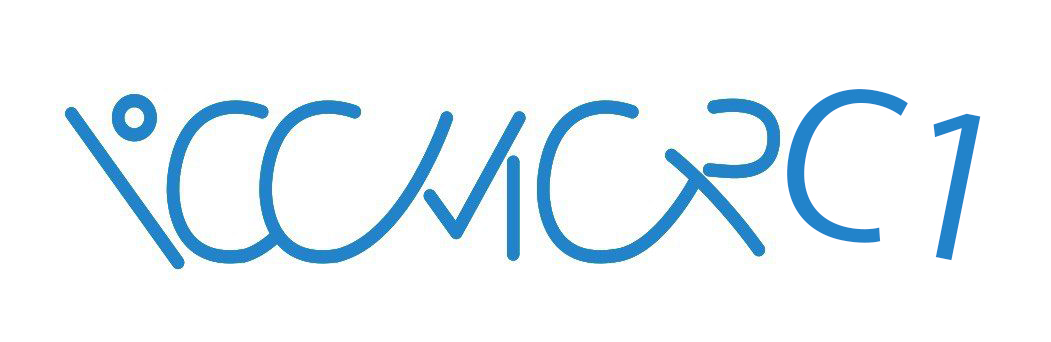 Results:
6
1st International Conference of Iraqi Center for Cancer and Medical Genetics Research (ICCMGR-C1 /2024) Oct.  29TH  - 30TH - 2024  Baghdad / IRAQ
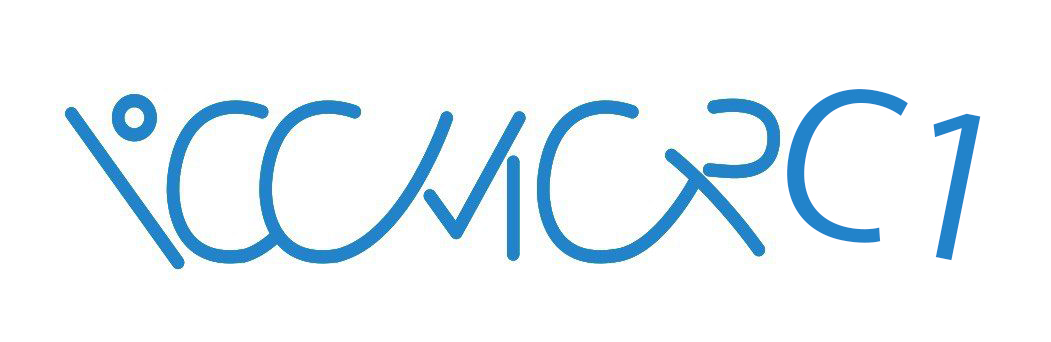 Results:
7
1st International Conference of Iraqi Center for Cancer and Medical Genetics Research (ICCMGR-C1 /2024) Oct.  29TH  - 30TH - 2024  Baghdad / IRAQ
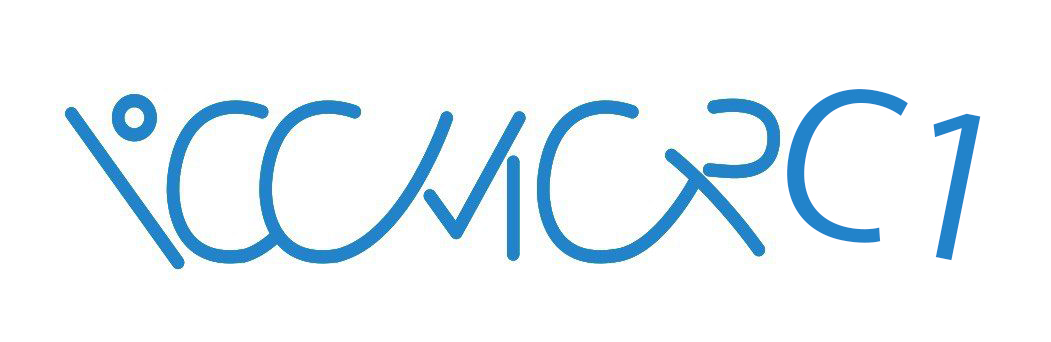 Results:
8
1st International Conference of Iraqi Center for Cancer and Medical Genetics Research (ICCMGR-C1 /2024) Oct.  29TH  - 30TH - 2024  Baghdad / IRAQ
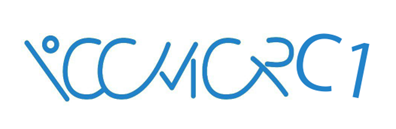 Results:
9
1st International Conference of Iraqi Center for Cancer and Medical Genetics Research (ICCMGR-C1 /2024) Oct.  29TH  - 30TH - 2024  Baghdad / IRAQ
Conclusions:
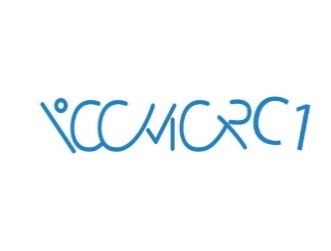 10
1st International Conference of Iraqi Center for Cancer and Medical Genetics Research (ICCMGR-C1 /2024) Oct.  29TH  - 30TH - 2024  Baghdad / IRAQ
1st International Conference of Iraqi Center for Cancer and Medical Genetics Research (ICCMGR-C1 /2024) 
 Oct.  29TH  - 30TH - 2024 Baghdad / IRAQ
Thank you for listening
Ready to answer your Questions
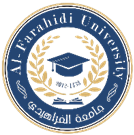 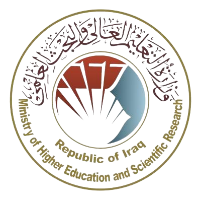 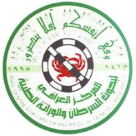 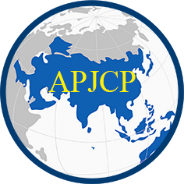 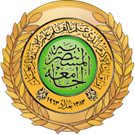 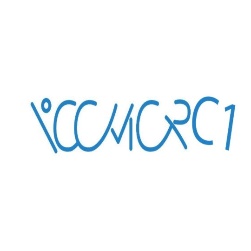